Передвижение веществ в организме растения
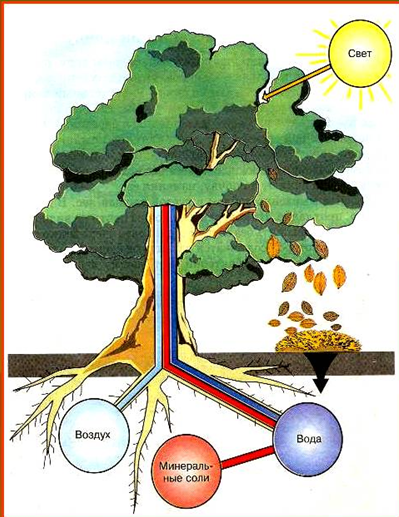 Какие вещества и откуда получает растение?
Минеральные соли из почвы
Органические вещества образуются в процессе фотосинтеза в листьях
По какой части стебля передвигаются вода,  минеральные соли и органические вещества?
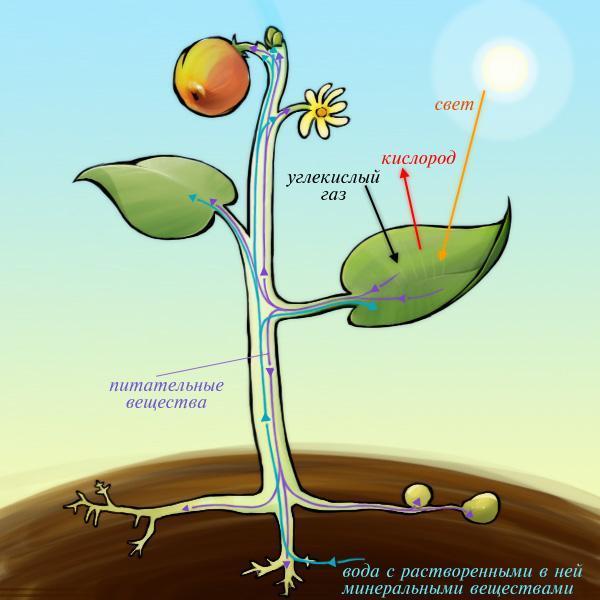 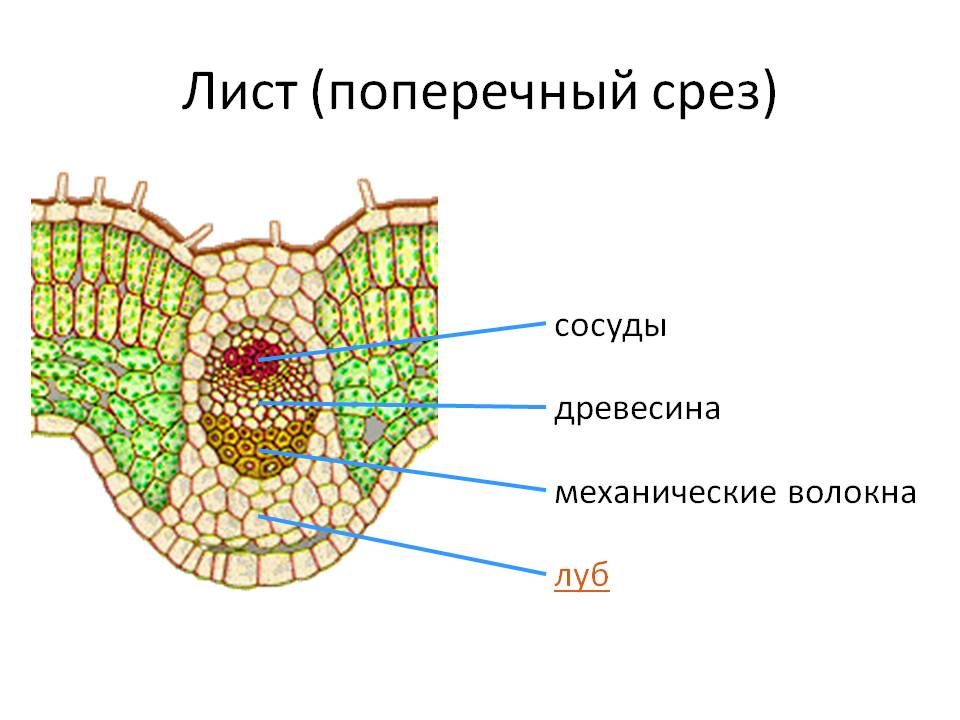 Луб — это проводящая ткань, состоит из ситовидных трубок и лубяных волокон. 
-волокна помогают поддерживать вертикальную форму и противостоять внешним условиям, 
- ситовидные трубки обеспечивают ниcходящий  ток синтезированных органических веществ
Древесина — проводящая ткань. Содержит сосуды (мертвые клетки) и древесные волокна. 
-сосуды проводят воду и минеральные вещества от корня вверх  - восходящий ток, 
- древесные волокна обеспечивают прочность.
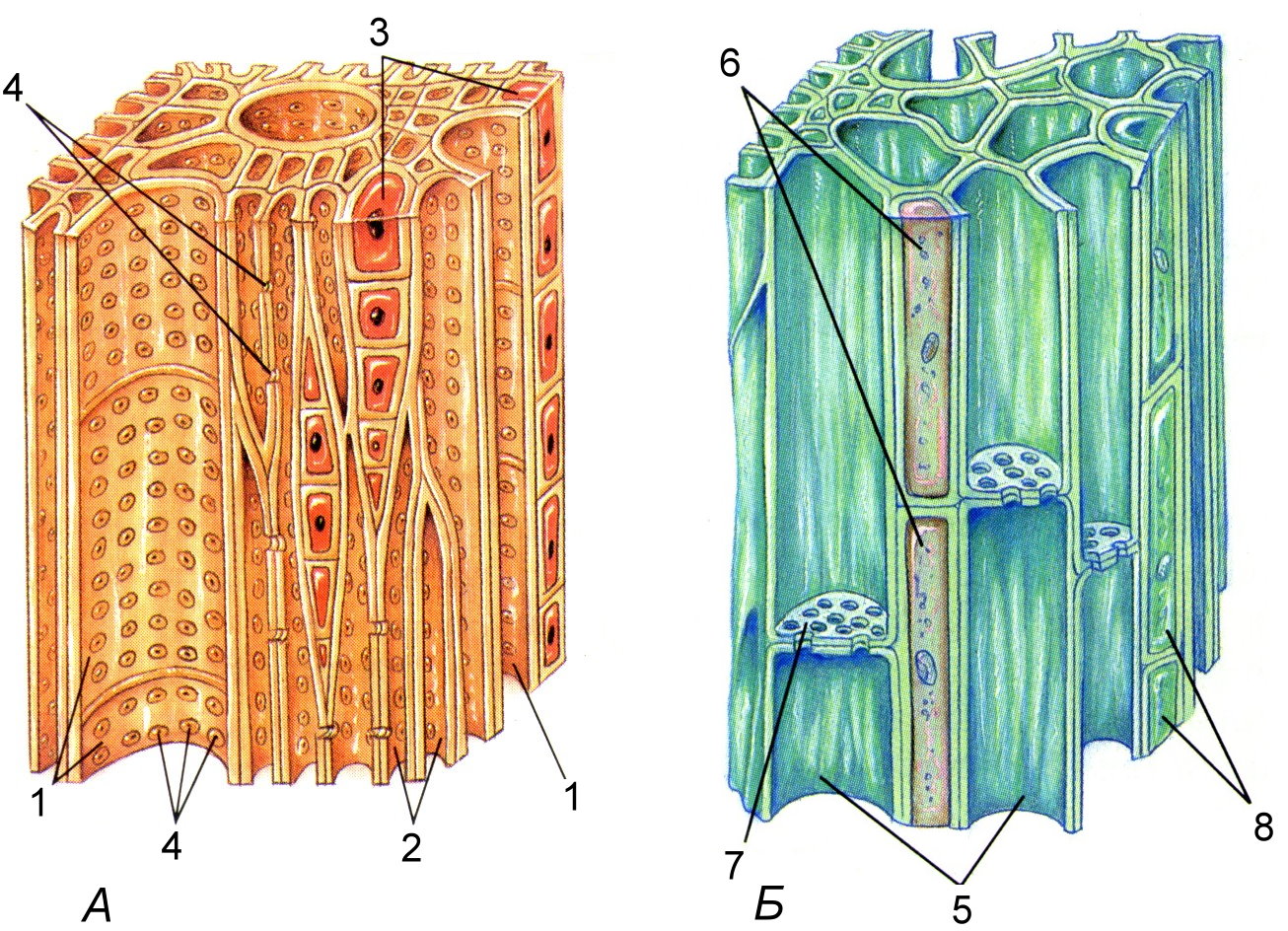 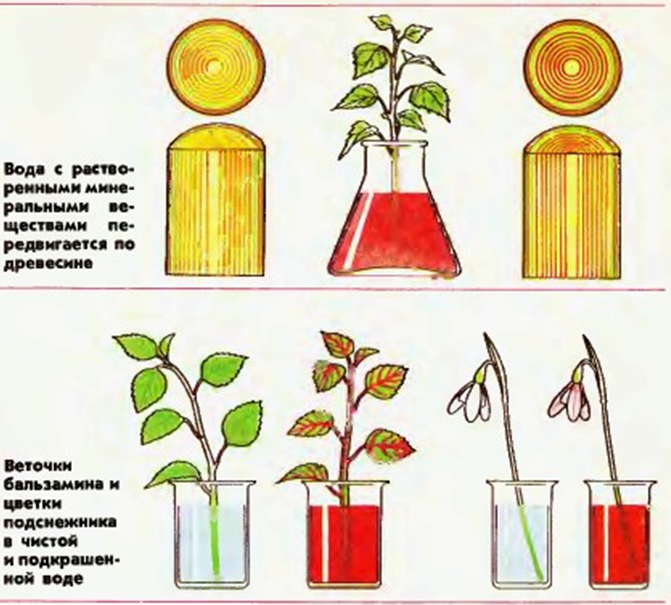 Какая сила заставляет подниматься воду вверх?
Испарение воды - транспирация
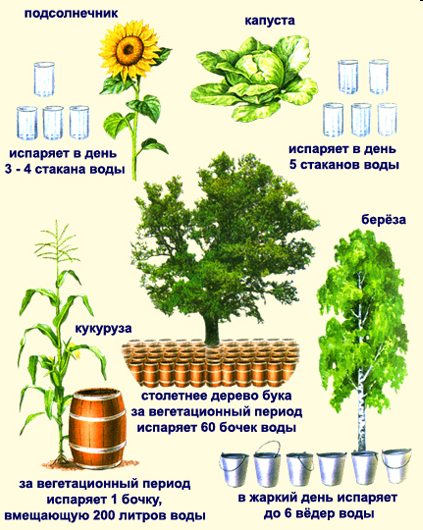 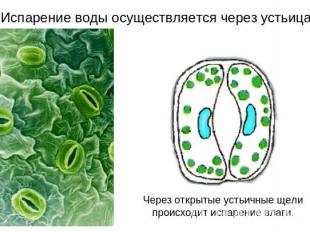 Корневое давление
Сила, обеспечивающая одностороннее движение воды в растении
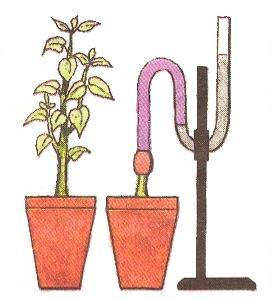 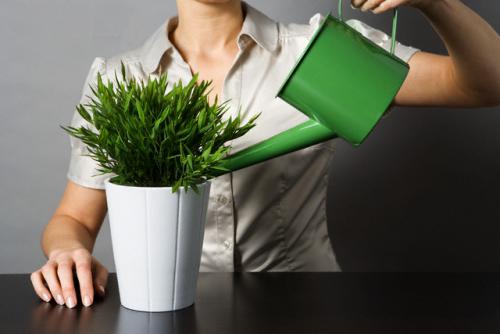 Использованные источники
http://grist.org/list/plants-sweat-and-its-beautiful
/http://bio14.ucoz.ru/photo/2
    http://biolicey2vrn.ucoz.ru/Jizn_rasten/6-36_Isparenie_list.jpg
http://ppt4web.ru/images/73/10561/310/img7.jpg
http://ruc.ensayoes.com/pars_docs/refs/434/433294/433294_html_m7a368c63.png
http://youtube.com/watch?v=sdbMz6Bv4os